Муниципальное казенное общеобразовательное учреждение«ООШ Нурменский ЦО»
Борщевик Сосновского








Автор: 
Яковлева Мария
6 класс
МКОУ «ООШ Нурменский ЦО»
Руководитель:      
Семенова Елена Леонидовна
учитель биологии



г. Тосно
2021
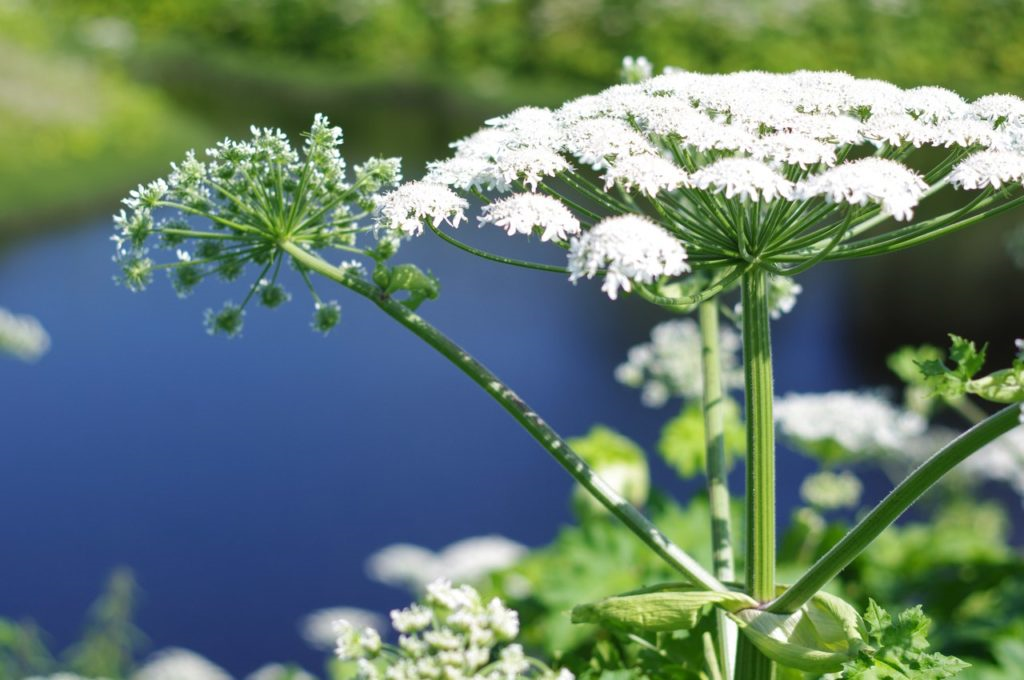 Цель работы:
исследовать проблему повсеместного распространения растения борщевик Сосновского, его опасного влияния на здоровье человека и способы борьбы с ним.
Поставленные задачи:
1. научиться распознавать борщевик Сосновского среди других цветущих травянистых растений;
2.  изучить опасное влияние борщевика на здоровье человека; 
3. провести анкетирование учащихся;
4. разработать памятку о борщевике.
Этапы работы над проектом:
1. изучить и проанализировать информационные источники по теме исследования;
2. выяснить негативное влияния борщевика на здоровье человека;
3. проведение анкетирования среди учеников, анализ полученных     данных;
4. создание памятки;
5. оформление результатов и защита проекта.
Биологические особенности борщевика:
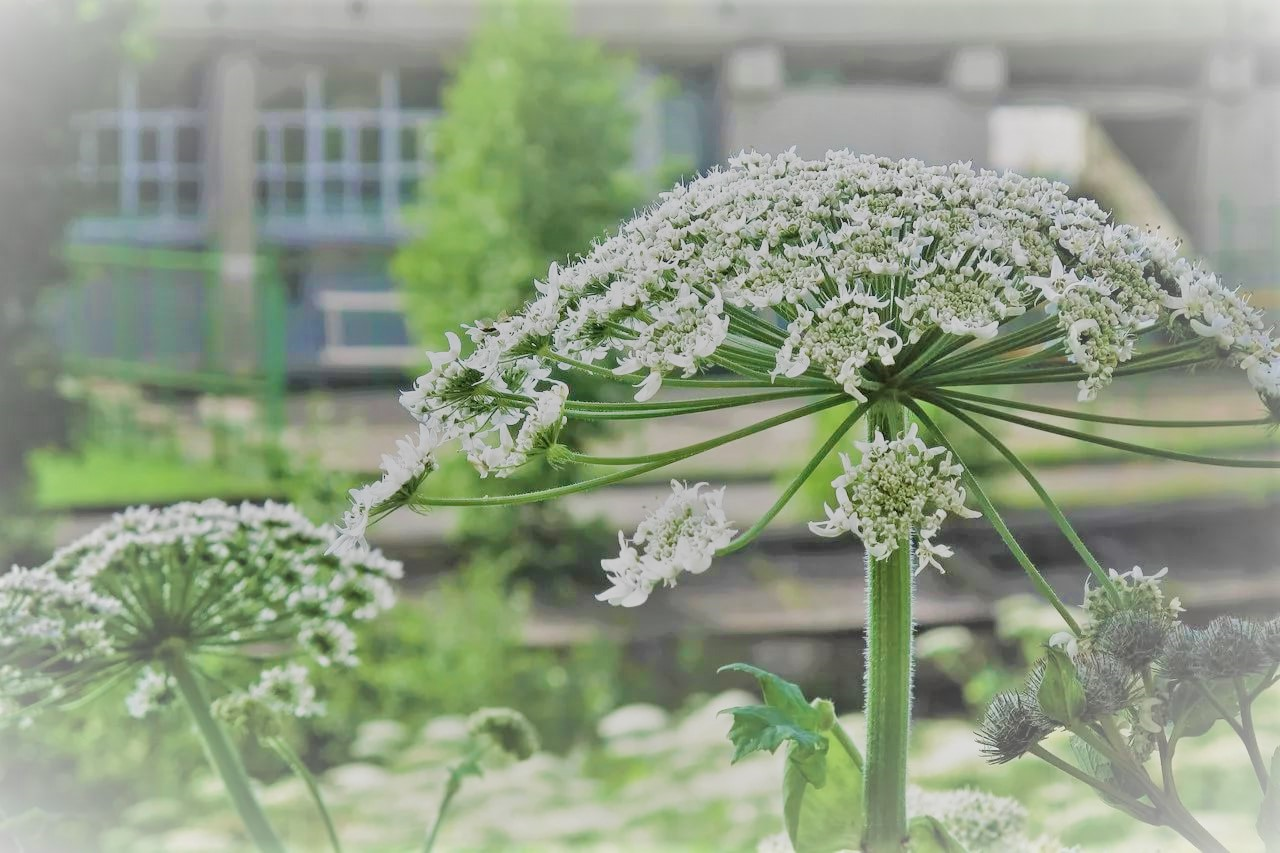 - борщевик Сосновского – многолетнее растение семейства зонтичных;
- в высоту борщевик вырастает от 1м до 5м;
- цветет один раз, после цветения и плодоношения отмирает;
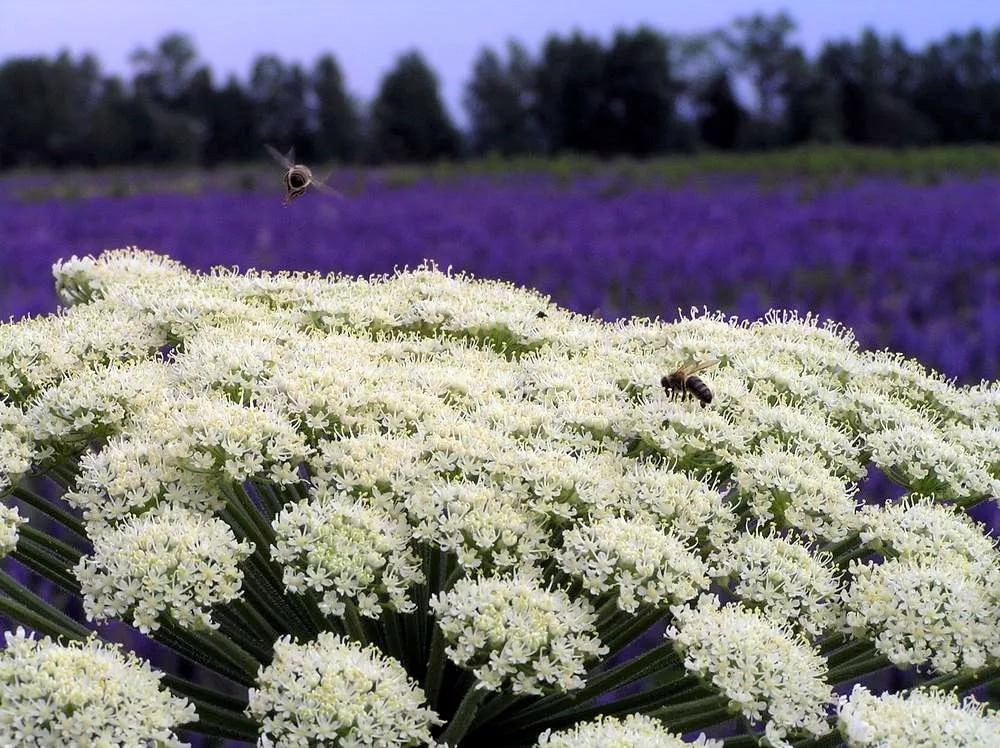 - цветет с середины июня по конец июля;
- семена вызревают в конце августа - сентябре;
- одно растение дает в среднем от 10 до 35 тысяч семян.
Факторы, влияющие на тяжесть ожога
Через какое время проявляется ожог и насколько он будет сильным зависит от целого ряда условий: 

- индивидуального иммунитета человека;
- особенностей его кожи; 
- интенсивности солнечного излучения в день ожога;
- длительности воздействия яда борщевика и солнца на кожу;
- места куда попал сок.
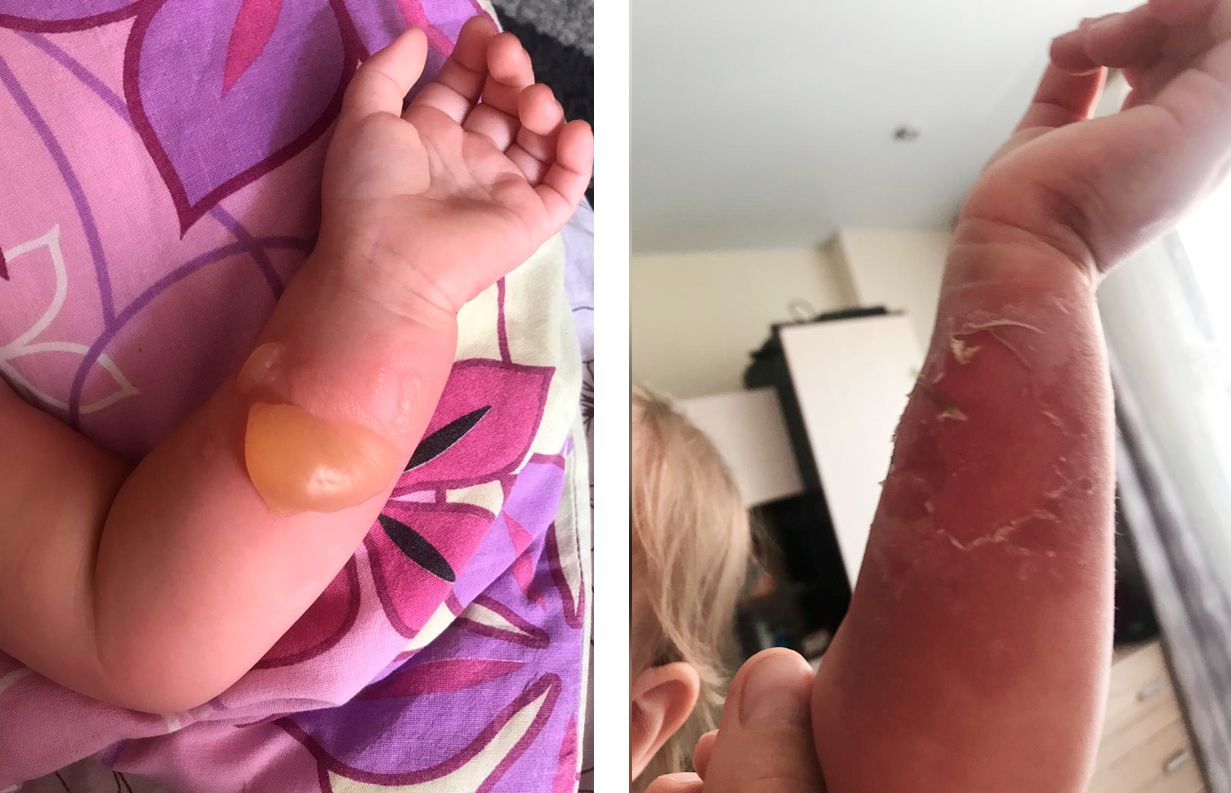 От самого контакта с растением до появления первых симптомов может пройти как 15 минут, так и более суток.
Меры борьбы с борщевиком Сосновского
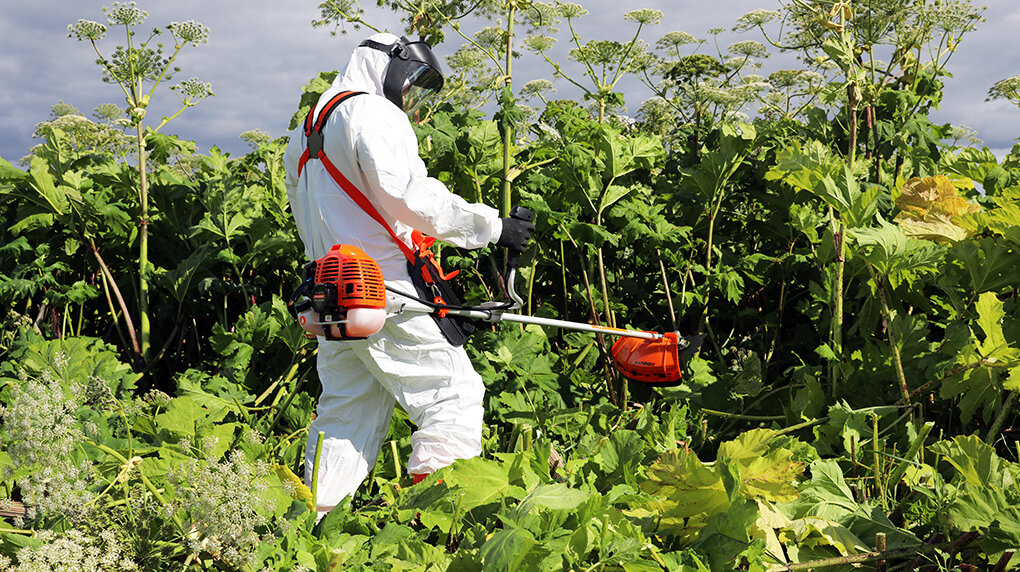 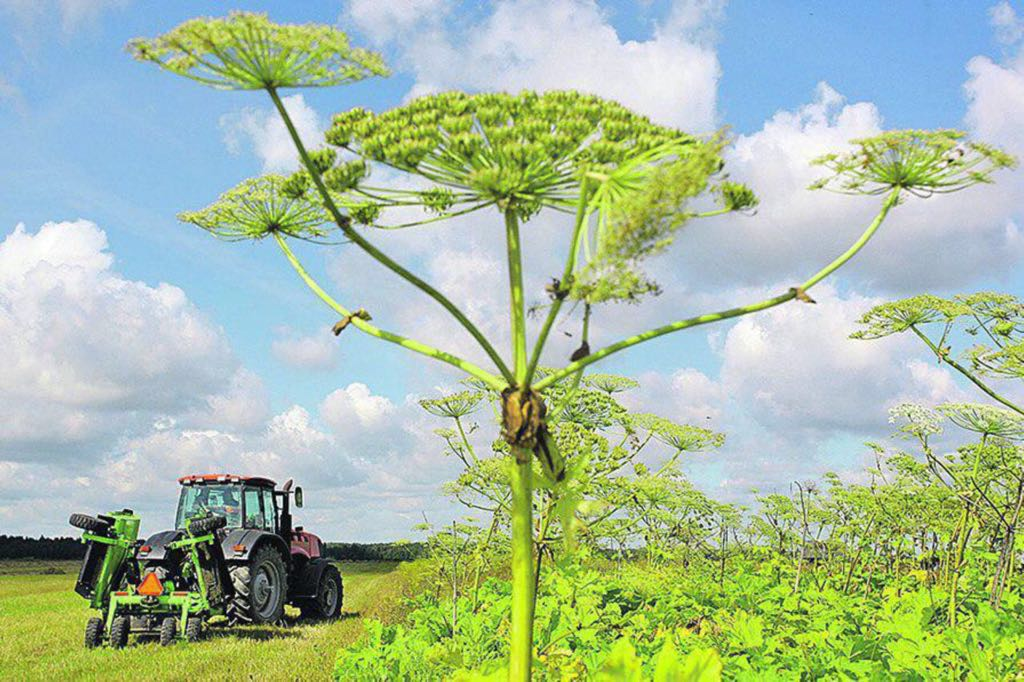 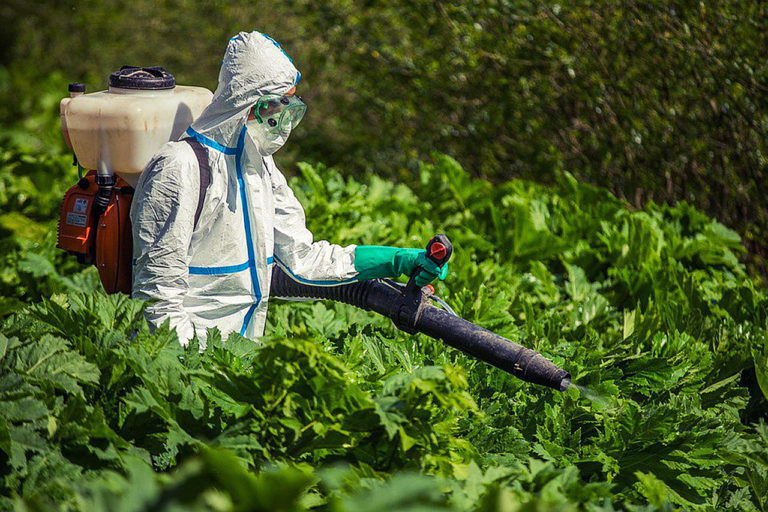 Результаты анкетирования:
•	Знают борщевик 20% опрошенных школьников;
•	Многие с этим растением встречались;
•	Об опасных свойствах борщевика знают 18%;
•	Многие подростки не задумываются об опасности незнакомых растений;
•	Со случаем ожога встречалось 3 человека.
В ходе работы над проектом, в качестве наглядного пособия, мной была изготовлена памятка
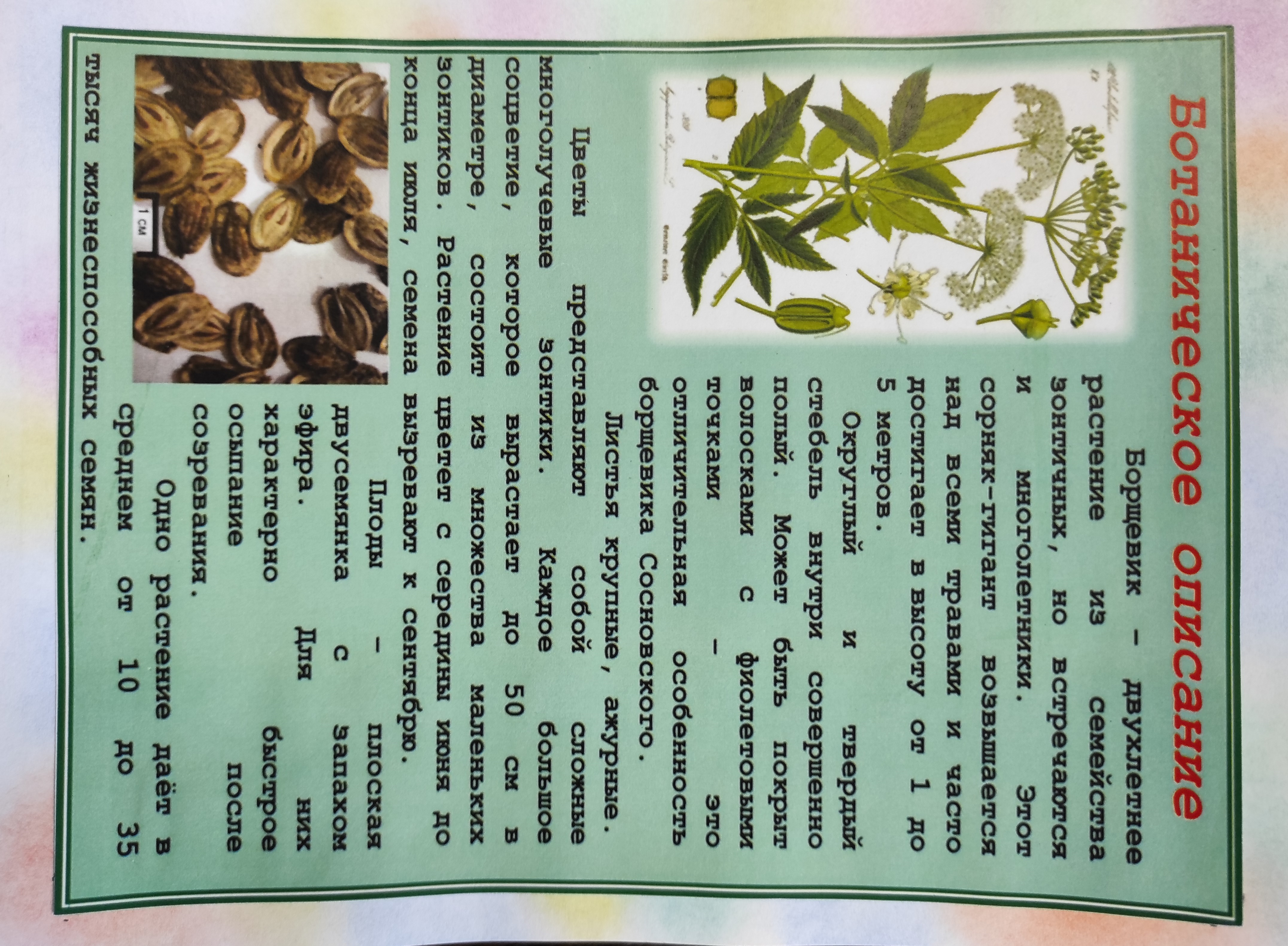 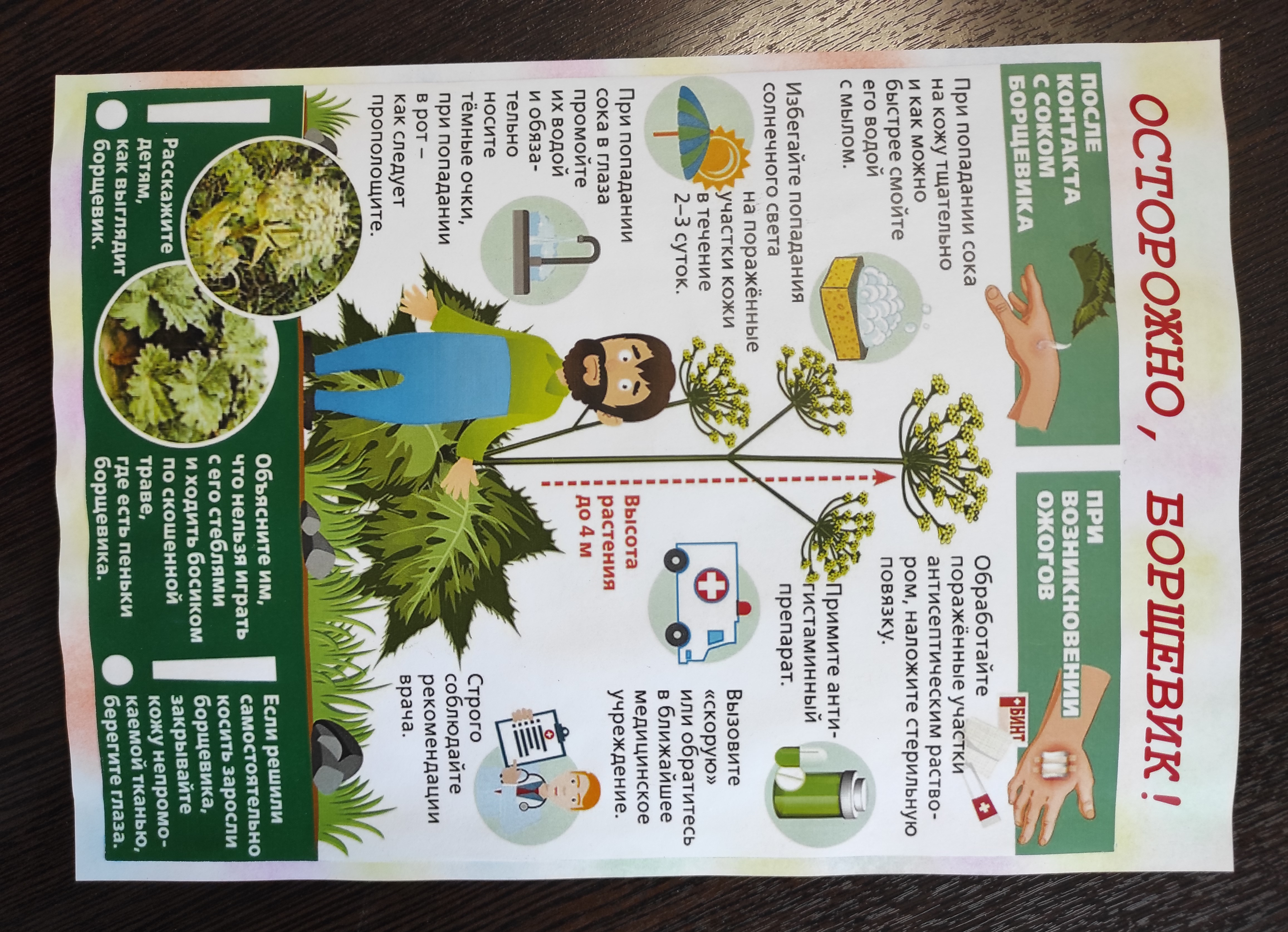 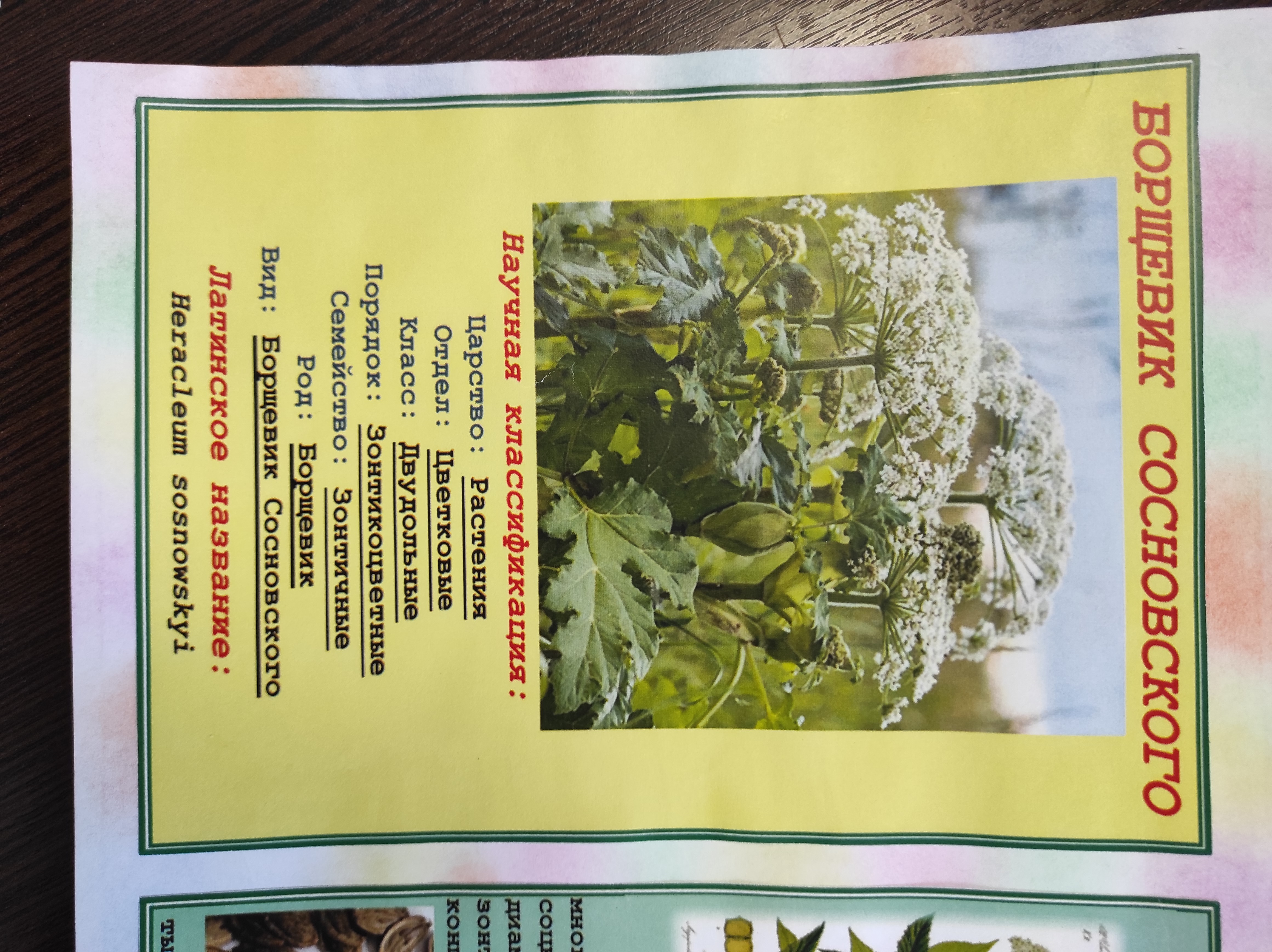 Заключение
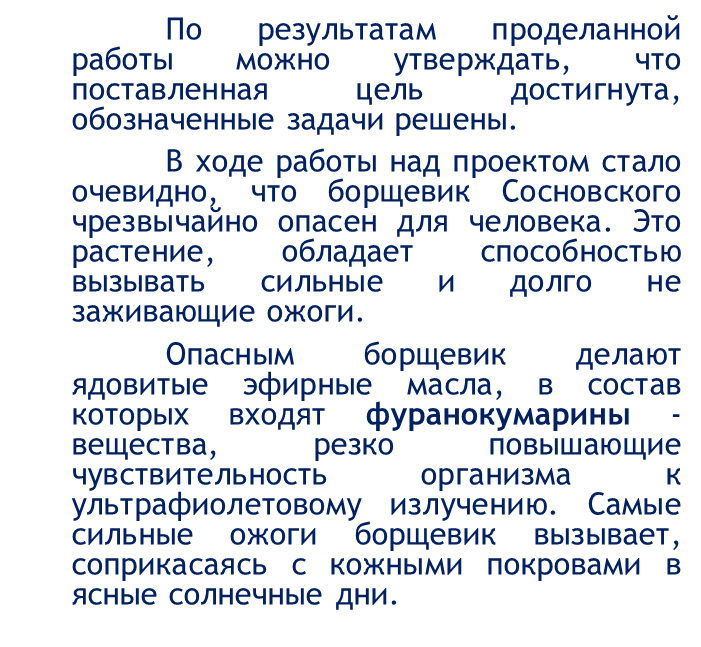 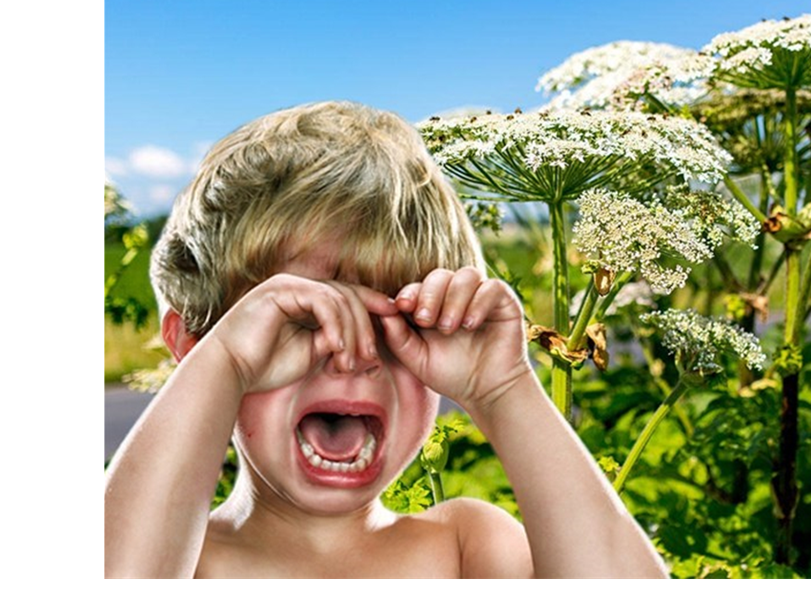 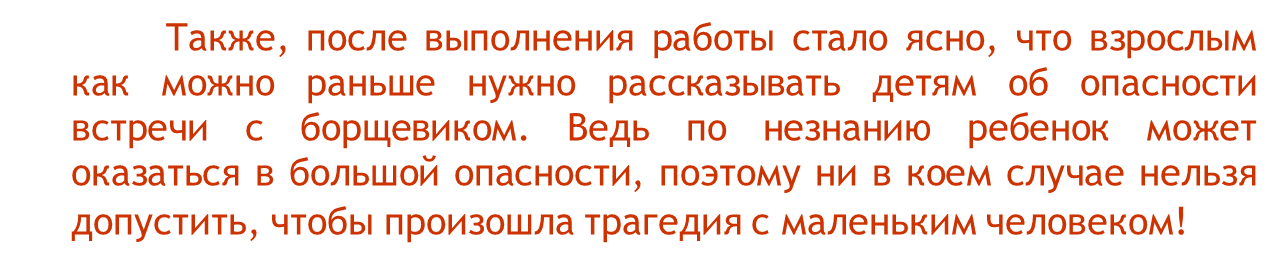 Список литературы и информационных источников
1.	«Большая Советская энциклопедия», Третье издание – Москва: Издательство «Советская энциклопедия», 1970 – 640 с.
2.	«Энциклопедия для детей», Том 2, Биология – Москва: «Аванта+», 1999 – 589с.
3.	Сацыперова И. Ф. «Борщевики флоры СССР — новые кормовые растения» - Лениздат: «Наука», 1984, 223 с.
4.	Виноградова, Ю. К. «Внимание: Борщевик Сосновского,  растение из «Черной книги»  – Москва: «Вако», 2009 – 235 с.
5.	Сайт: Борщевик – откуда появился [Электронный ресурс] – Режим доступа: https://borshevik.info/istoriya-poyavleniya-borshhevika-sosnovskogo
6.	Сайт:  Про борщевик [Электронный ресурс] – Режим доступа: http://proborshevik.ru/archives/45
7.	Сайт:  Как выглядит борщевик и чем он опасен [Электронный ресурс] – Режим доступа: https://agronom.guru/borschevik